Computer Repair
Diagnosis
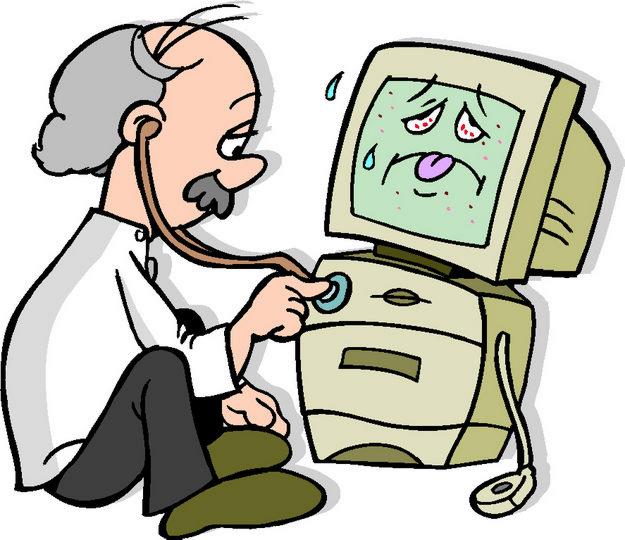 5/3/2017 Bob Eckert
The basics
Is it plugged in?
Are the connecting cables (USB, Ethernet, etc.) correctly connected?
Have you tried rebooting it?
Did you reboot it again?
If no Internet, have you rebooted the router?
5/3/2017 Bob Eckert
Software failures
Black screen at boot with blinking underscore:
 Corrupted boot sector; ran FixMbr from Windows install disk
Repartioning gone astray; could not find OS to boot
C drive had been unmounted by antivirus; remounted using Acronis Disk Director
Operating system upgrade caused programs to not work
Example: VLC media player after Windows 10
Installed new version
5/3/2017 Bob Eckert
Examples of Microsoft Update issues
Windows 10 Anniversary edition 
broke scanning on HP Officejet printers
Old version VLC Media Player rendered non-functional
Solution; uninstall software, reboot, reinstall current versions
Windows 10 Creator’s Update
Introduced two non-existent non functional Officejet printers
Solution: delete extraneous printers
5/3/2017 Bob Eckert
Hardware Failures I have seen
On / Off switch
Power supplies
Hard drives (both spinning and SSD)
Motherboard
Laptop screen
DVD drive
5/3/2017 Bob Eckert
On Off switch
Symptom: no response when pressing switch,  no light, no fan, no boot
Diagnosis: opened case, jumpered on / off switch connector on motherboard momentarily, computer booted normally
Quick resolution: connected interrupt switch to motherboard on / off connection
5/3/2017 Bob Eckert
Power Supply failures
Dramatic: Blue flash loud pop, smell of burning rectifier!
Silent: machine simply failed to boot; no sound, no lights, no fan
Be alert: some desktop machines use non standard power supplies (e.g. Dell Optiplex)
5/3/2017 Bob Eckert
Hard Drive failures
Partial failure #1: all normal except graphic card driver failed to load; mimicked graphic card failure 
Partial failure #2: machine failed to boot; connected drive to USB / SATA adapter; program and data files appeared OK; cloned to new drive, and did repair installation of Windows; all OK.
Partial failure #3 only data files intact; clean installed Windows and programs to new drive, copied data files to new drive(tedious, many hours)
5/3/2017 Bob Eckert
Hard Drive Failures
Total failure: machine would not boot; locked out of BIOS.  Mimicked motherboard failure. Physically removed drive; BIOS now accessible. Drive was unclonable with multiple cloning tools.  Restored image file to new drive.  IMAGE FILE ESSENTIAL!
Total failure; drive unreadable.  Restored image file to new drive
Cascading failure while diagnosing; machine eventually could not even support clean install of Windows.  Removed drive; found it unreadable.  Replaced drive; clean install Windows
5/3/2017 Bob Eckert
Motherboard failure
One USB port after another failed
Then machine would not boot
Motherboard obsolete, so
Replaced motherboard, CPU, cooler, RAM
Machine booted from old drive; installed chipset drivers for new motherboard; good to go!
Required new Windows license due to CPU and motherboard replacement
5/3/2017 Bob Eckert
Laptop screen failure
Symptom: rapidly worsening flickering horizontal lines on laptop screen; HDMI video output to external monitor normal
Replacement monitor was available from Amazon for $60
YouTube video showed exactly how to do the replacement
It was this laptop
5/3/2017 Bob Eckert
Tools for computer repair
Hardware
Software
Another computer that works
5/3/2017 Bob Eckert
Tool NOT needed
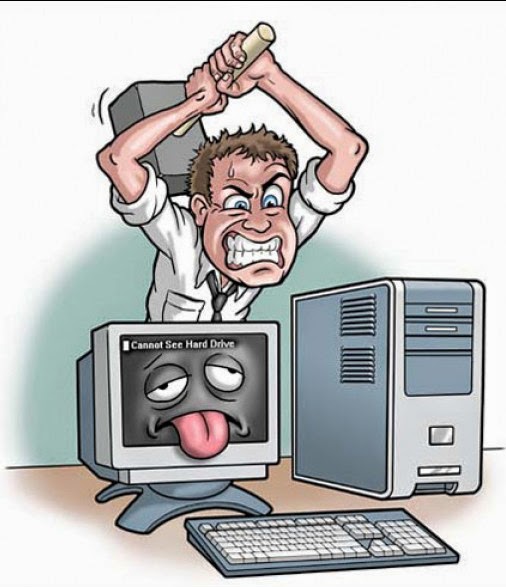 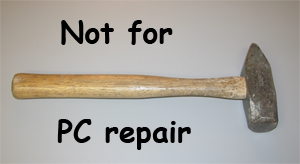 5/3/2017 Bob Eckert
Approach the PC not with a hammer,but with meditative mindfulness
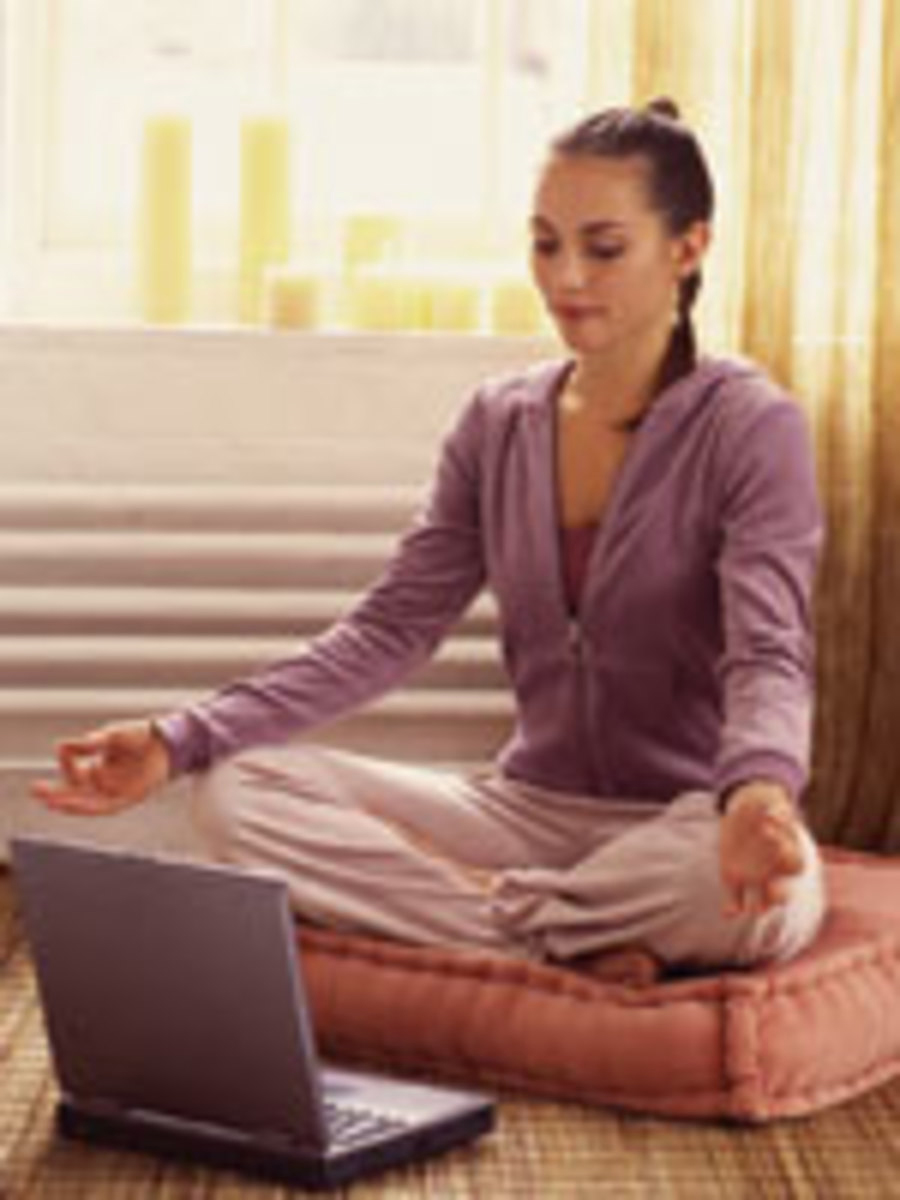 5/3/2017 Bob Eckert
Tools needed (really)
Phillips and flathead screwdrivers
Jewelers screwdriver set (laptops)
Small Torx driver set (especially for Mac laptops)
5 mm nutdriver (for motherboard screws)
Static control: grounding wrist strap or caution!  DO NOT wear shoes while working in area with carpet.  STATIC CAN FRY MOTHERBOARD, CPU, RAM, and DRIVES (i.e., all electronic components)
Two SATA / USB drive adapters
5/3/2017 Bob Eckert
Software needed
Google; the Google AI knows the answer to all things techie
Drive cloning software EZ Gig IV or Acronis True Image
Imaging software (Acronis True Image)
Crucial system scanner (identify RAM modules needed)
Double check RAM limits on Internet chatter; some machines support more than manufacturer claims!
This laptop supports 8 GB RAM, rather than the 4 GB claimed
YouTube; there is a YouTube video on everything techie
Laptop disassembly and reassembly
How to replace anything
Windows install DVD
5/3/2017 Bob Eckert
Geeky point
Microsoft website will not allow choice of versions of Windows 10 iso files; redirects to Windows Media Builder, only allowing the version on the machine.
Solution: Chrome UA Spoofer
Chrome extension that makes Chrome emulate a different device (e.g., an iPad)
Now you see full list! 
https://www.microsoft.com/en-gb/software-download/windows10ISO
5/3/2017 Bob Eckert
Other useful software
PCUnlocker
Shareware to remove Windows passwords
Command S at boot to get to Unix shell on a Mac
5/3/2017 Bob Eckert
Some laptops are not designed intelligently for hard drive access
Remove back
Remove keyboard; disconnect cable
Remove monitor; disconnect cable
Remove palmrest; disconnect cables
Remove motherboard; turn over
AH, there is the hard drive!!
5/3/2017 Bob Eckert
Google is your friend
Dell Inspiron N5110 Hard Drive replacement
First hit gives detailed instructions
Video hits give great illustration of procedure
https://www.youtube.com/watch?v=muJVRvJV6Hs
       Play video
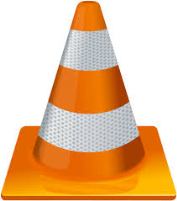 5/3/2017 Bob Eckert
Common upgrades
New version of Windows
RAM
Hard drive
Video card
Memory card reader
Blu-ray player
5/3/2017 Bob Eckert
Software / Hardware resources
Amazon
NewEgg
Microcenter
B & H Photo
Fry’s
Best Buy
eBay (especially for obsolete parts)
Software Empire (currently excellent prices on Windows and Microsoft Office)
5/3/2017 Bob Eckert
Last Resort: Thermite
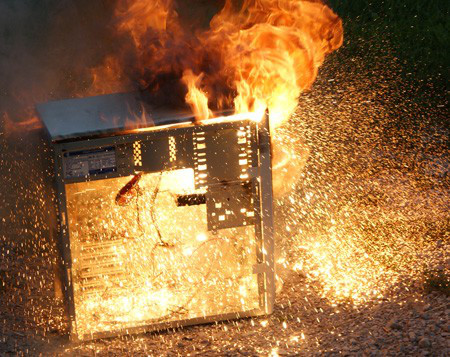 5/3/2017 Bob Eckert